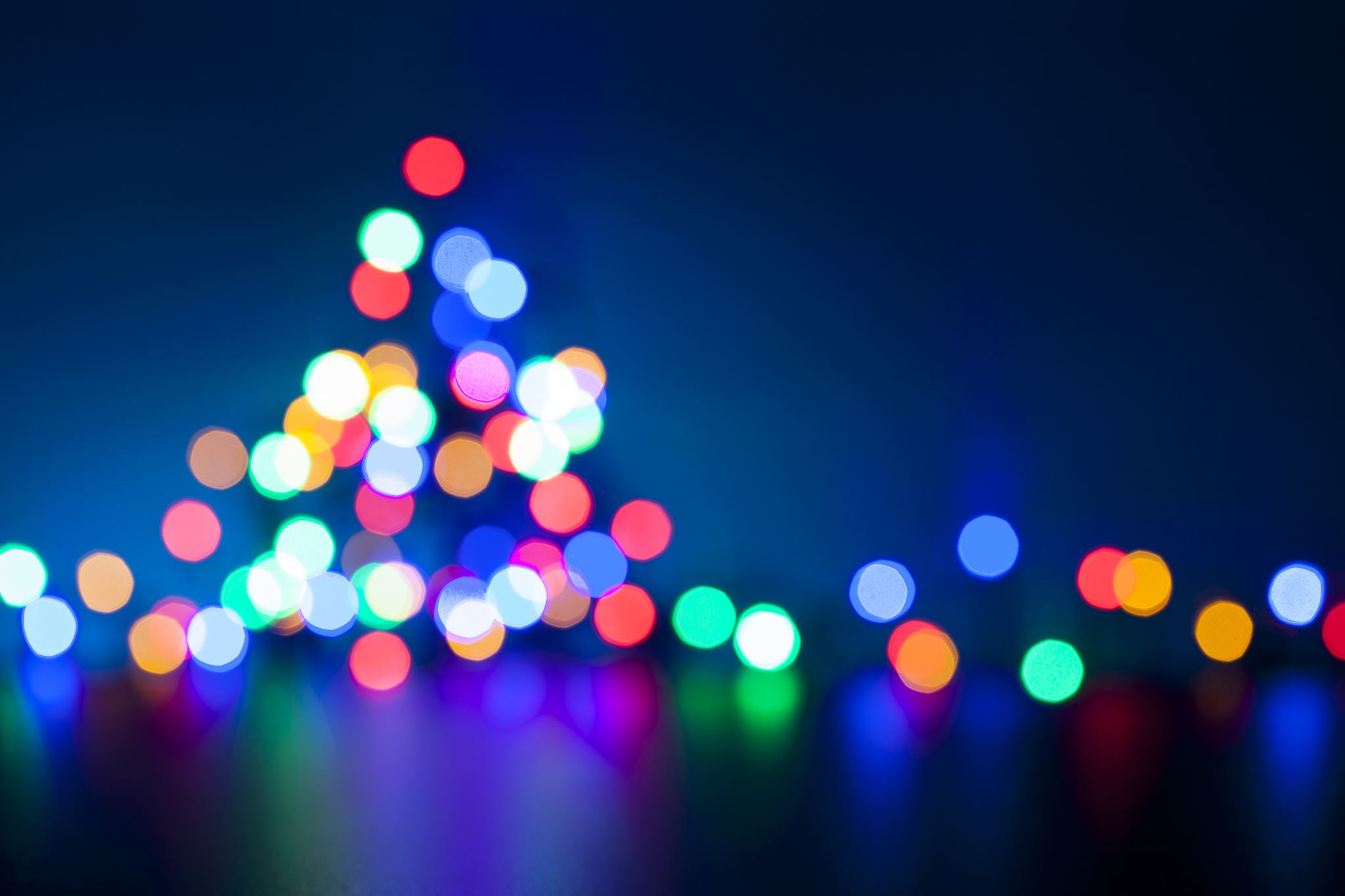 What To Do if You Have Concerns About a Student’s Communication
Speech therapy
Speech vs. Language
Speech 
-Articulation:  the way words are pronounced
-Fluency: commonly referred to as “stuttering.”  May include word & sound repetitions and prolongations and/or blocking
-Voice: quality, resonance, loudness and pitch
Language  
-Comprehension of what people say
-Sentence structure & grammar
-Vocabulary
-Organization and expression of information
-Social interaction skills
-Critical thinking skills, such as problem solving, predicting, inferencing, etc.
[Speaker Notes: Note: In speech-language, fluency refers to stuttering. It does not refer to reading fluency difficulties (quick and accurate word decoding and reading with good rate and prosody).]
When To Make A Speech/ Language Referral
When the student’s communication skills are significantly delayed in comparison to his/her peers (not just different)
When communication difficulties interfere with educational performance and participation in the classroom
When communication difficulties impact social relationships 
When a parent has specifically expressed a concern
[Speaker Notes: Office of Special Education Programs (OSEP-U.S. Gov., March 8, 2007) re: IDEA 2004: 
The term “educational performance” is not limited to academic performance. Whether a S/L impairment adversely affects a child’s educational performance must be determined on a case-by-case basis, depending on the unique needs of the child and not based only on discrepancies in age or low grades in academic subject areas. If the child’s difficulties affect achievement in the TEKS areas of listening and speaking, then there is most likely educational need.]
What does a speech problem look like?
The student may be very difficult to understand.
The student may not produce one or more sounds correctly such as R, S, TH, L, K, G.  
Substitution Errors
Omission Errors
Distortion Error
Speech sounds are developmental.
People may produce sounds differently based on their culture and dialect – these are not errors.
[Speaker Notes: For example a substitution error is when a child says T for K, like Tote for Coke, or tichen for Kitchen. 
Omission errors are when students leave sounds out of words, for example bue for blue, ba for bat.
Distortion errors are when students distort a sound, for example a lateralized S (demonstrate for group) sound making words with S sound funny or unclear.
Some sounds are later developing, for instance we don’t expect students to say R correctly until age 7 so if a student in prek is saying wabbit instead of rabbit, that may not be a good reason to refer for testing.  Talk to your SLP to discuss developmental speech sounds.
Errors must be consistent across word positions to be considered disordered.  If the error is inconsistent, the sound is considered emerging.
Intelligibility is the key. This means you do not understand what the child says.  Not that you hear errors.  For example, if I say “wed wabbit”, you understand—that is not unintelligible, instead you hear an error.  (or “top” for “stop”, “wight now”)]
What does a voice problem look like?
Inappropriate pitch

Inappropriate volume

Chronically hoarse voice

Problems with nasality
[Speaker Notes: Inappropriate pitch would be a student whose voice sounds too high or too low for their age and body size 
Inappropriate volume is when a student habitually speaks too loudly or softly and can’t adjust their volume when asked to.
Chronically hoarse voice is reason for concern if it persists for a long period of time and the student doesn’t suffer from allergies or other upper-respiratory problems.  
Nasality-Speech sounds are projected through the nose as well as the mouth.  (give example).  In English nasal sounds are /m/n/ing/.
Vocal characterics vary greatly between children depending on development, health and models.  Vocal production that is significantly different from peers could be an area of concern if health/hygiene is ruled out.  Before a student can be treated for a voice disorder they must be seen by an ENT to approve safety of treatment.]
What does a fluency problem look like?
Student repeats or prolongs sounds or seems to become ‘blocked’.

Student may demonstrate physical tension in body or face when speaking.

Student may avoid speaking
[Speaker Notes: Prolongations sound like really long sounds, sssssssun, blocks are typically silent but the student looks like he or she is trying to speak
Physical tension is often visible in the face and neck, some students also blink their eyes or move their lips during blocks or other instances of stuttering.
(give examples and show audience what stuttering looks like)
Here are two instances when it may look like the child is stuttering but he/she does not:  
1.  We all have natural dysfluency such as word and sound repetitions and revisions.  During language development a young child may have an increase in natural dysfluencies.
When a child is in the process of developing a second language natural dysfluencies may increase for a time period.]
What does a language problem look like?
A student may have difficulty expressing his or her thoughts orally:
Poor sentence structure and/or grammar skills
Poor vocabulary
Poor verbal organization
Does not give sufficient information
A student may have difficulty understanding verbal information:
Complexity or order of instructions
Answering factual or critical thinking questions about a story or event
What does a language problem look like?(continued)
A student may have difficulty interacting with others:
	- Initiating interactions with others (greetings, 
       asking to play, etc.)
	- Initiating, maintaining & closing conversations 
      appropriately
	- Taking conversational turns
	- Understanding feelings, nonverbal messages or
      another person’s point of view 
	- Disagreeing appropriately 
	- Negotiating a difference of opinion
Students who are English Language Learners
It takes 3-5 years to become proficient in a second language on a social level.
It takes 5-7 years to become proficient on an academic level.
Cultural differences are not disorders.
Some sound errors may look like articulation disorders but may be dialectical.
Grammatical structures from the first language may be used in the second.
[Speaker Notes: This means 3-5 years to develop enough language to get by in the community
This means 5-7 years to be able to LEARN in a second language academic setting
For example in some cultures speaking around the topic is normal, in some cultures eye contact is considered impolite
There are 74 different languages represented by AISD students as their first language.  These are only the languages monitored by TEA.  This also does not represent student whose primary language is English but they have a second language influence in the home (a babysitter, grandparent, parent or caregiver).
 Cultural and Second language influences can affect vocabulary, grammar, articulation, dialect and social communication.
Some teacher concerns are language differences rather than disorders.]
If you have concerns about a student’s communication skills…..
Talk with your SLP

Start paperwork

Start collecting data.

Let your parents know about your concerns.
[Speaker Notes: As soon as you have a concern, talk with the child’s parent and contact your SLP. SLPs can now observe a child in the classroom in order to suggest strategies, provide materials to you, and show you how to record data. The SLP may not work directly with the child in your classroom, pull him out to work with him, or tell you whether you should make a formal referral.
The SLP will give you a hard copy of strategies and a data collection sheet or it may be printed out from eCST. Resources for implementing the strategies can be found by clicking resource buttons on eCST or going to www.childstudysystem.com (eCST Resources) 
The length and frequency of classroom interventions should follow the recommendations on the S/L Strategies for RtI and eCST forms. Once or twice a week is not enough!]